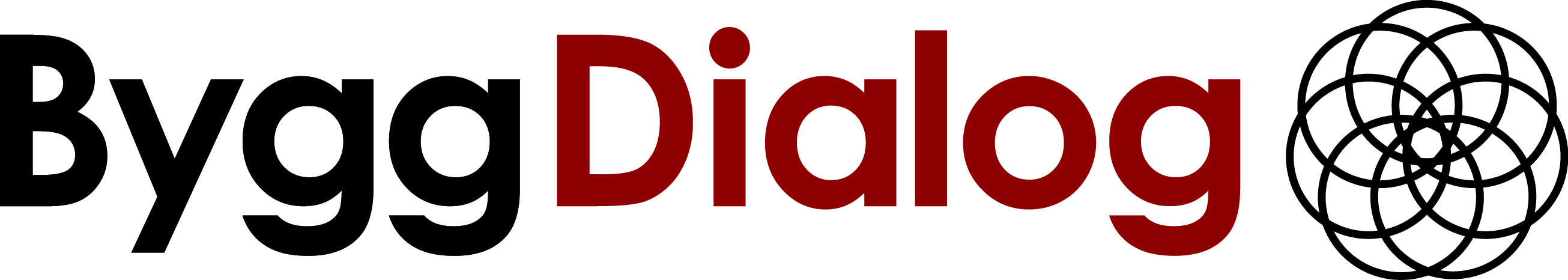 Nyhetsbrev April 2022
Ny- samt ombyggnation av Sjukhuset i Sala
Vad händer just nu?
Ombyggnad hus 01 och 02
Plan 4: Klart
Plan 3 i hus 1: Verksamhetsanpassningar
Plan 3 i hus 02: Klart
Plan 2 i hus 01: Klart
Plan 1: ( källare ) arbeten med att bygga om gamla undercentralen till omklädningsrum
Markarbeten: huvudentrén är i princip färdigställd och förlängningen av Stamparens parkering kommer ske under våren











Nybyggnad hus 03-05
Plan 1: Slipning av källargolvet
Plan 2: dörrmontage samt kompletteringsarbete
Plan 3: Målning & mattläggning i ena delen och snickerier och komplettering i andra delen av planet.
Murning av hus 4&5 är klart
Kompletterande plåtarbeten på fasaden är snart klara
Markarbeten på innergården är färdigställda, det är planeringsarbeten som är kvar. Marken kring ambulansingången samt parkeringen är kvar, dessa färdigställs under våren/sommaren 2022. 
Produktionen följer tidplanen och arbetena går bra.
Vill du veta mer?
Kontakta Regionfastigheter 021-17 35 00, knappval 6 Glöm inte att kika in till webkameran på kamera.byggdialog.se
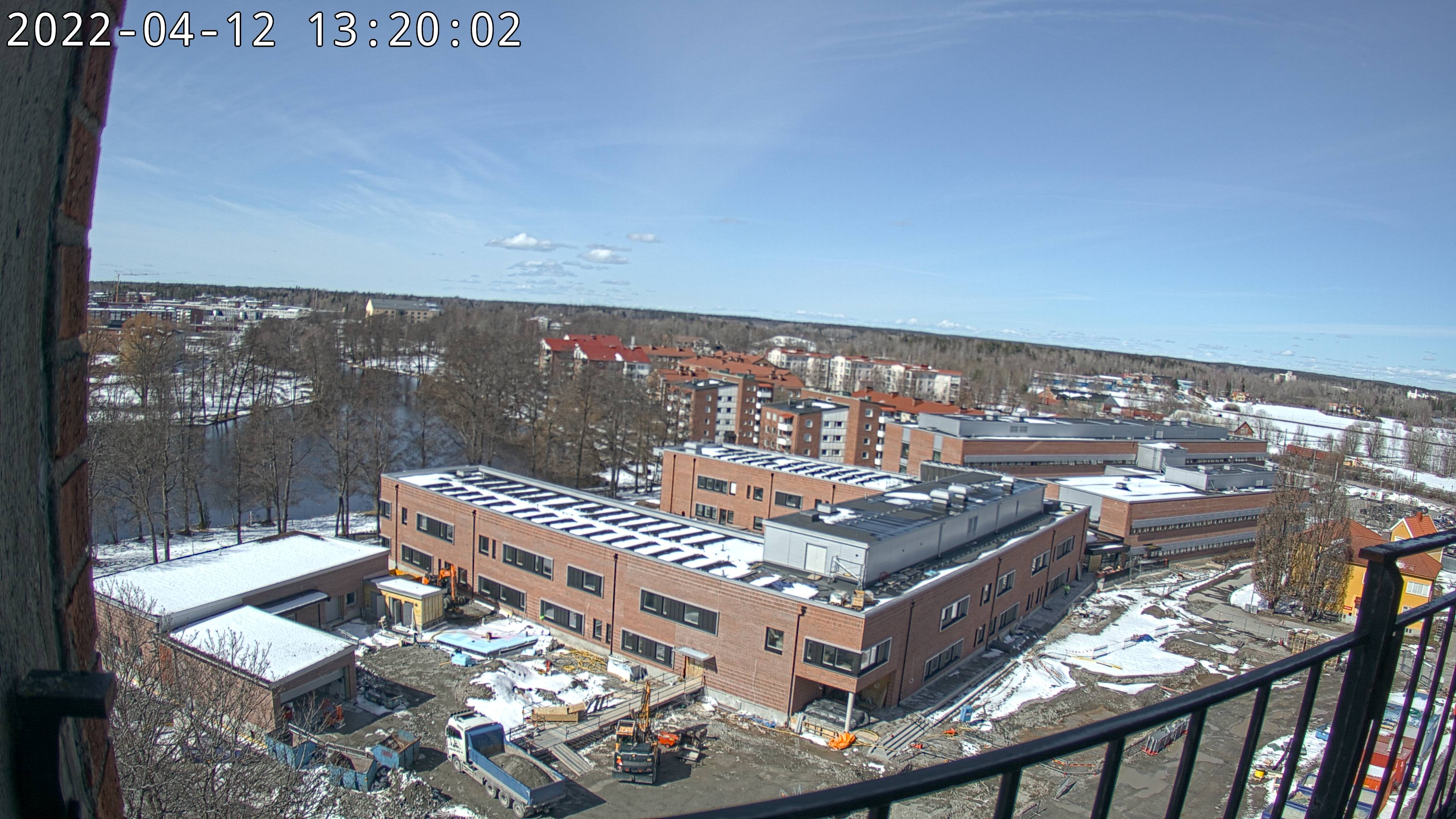 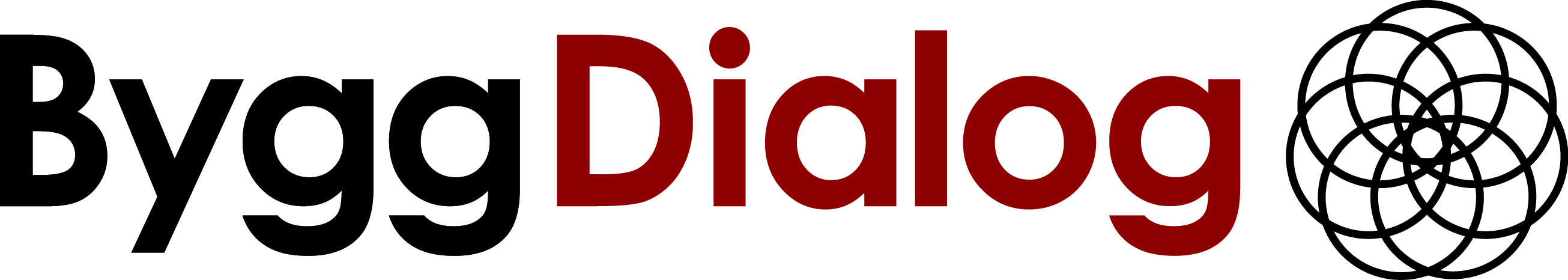 Nyhetsbrev April 2022
Illustration över sjukhusområdet med byggnadernas benämning.
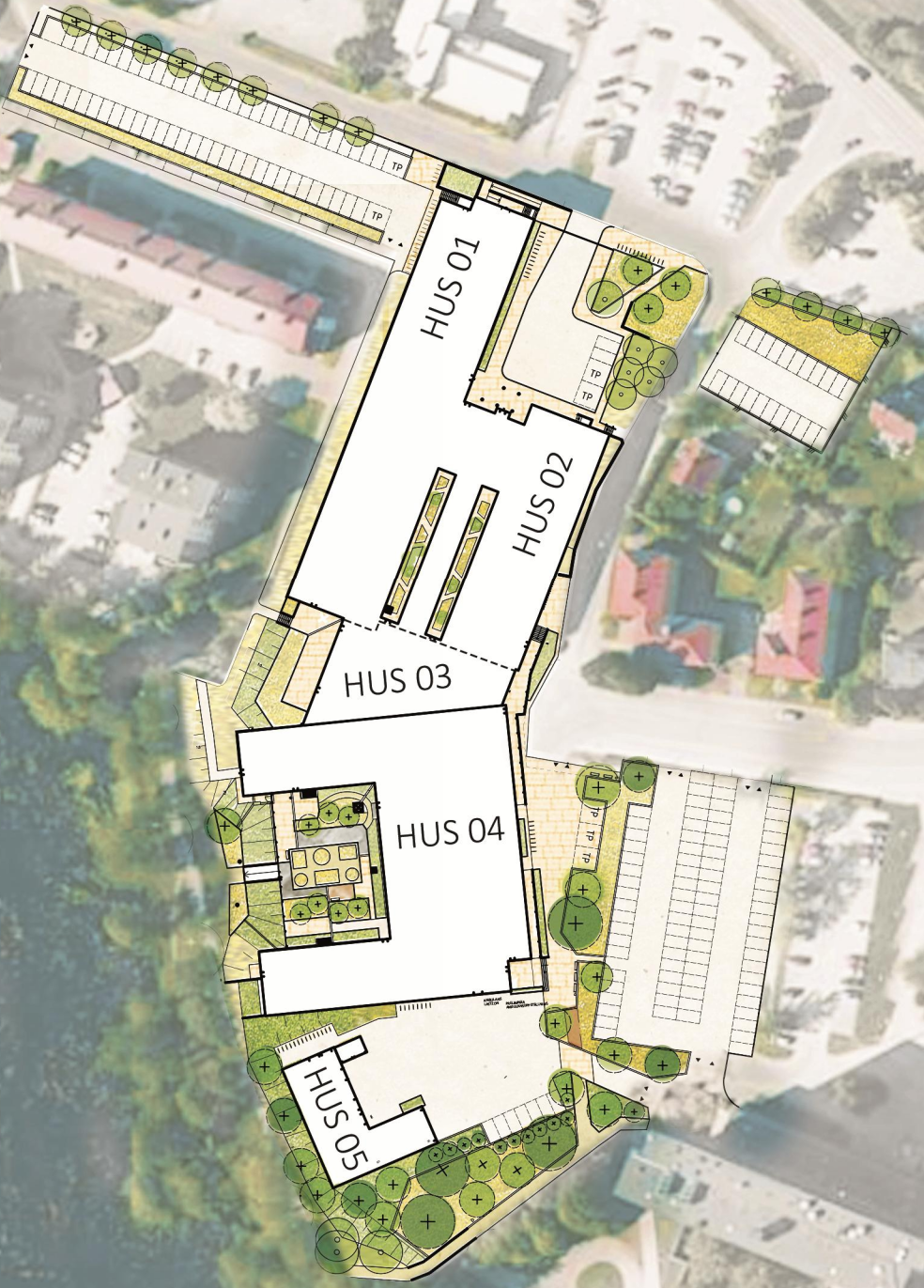 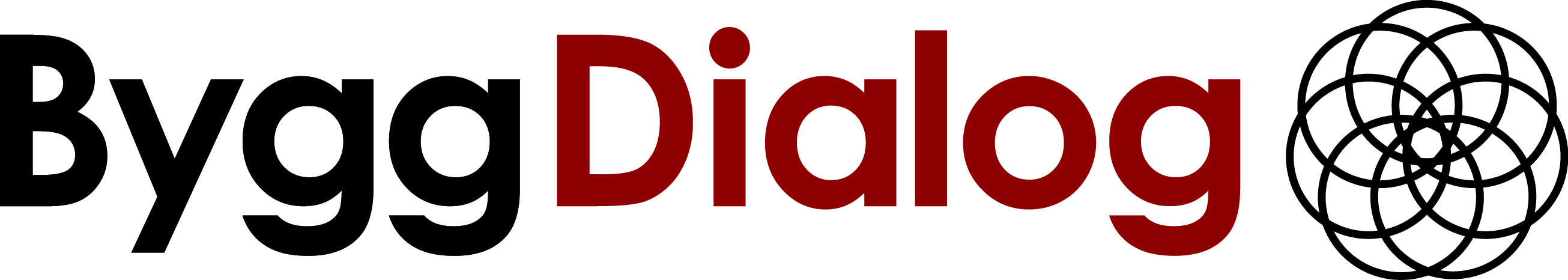 Hus 01, Plan 2, Huvudentré
Hus 03, plan 2, gång mot huvudentré
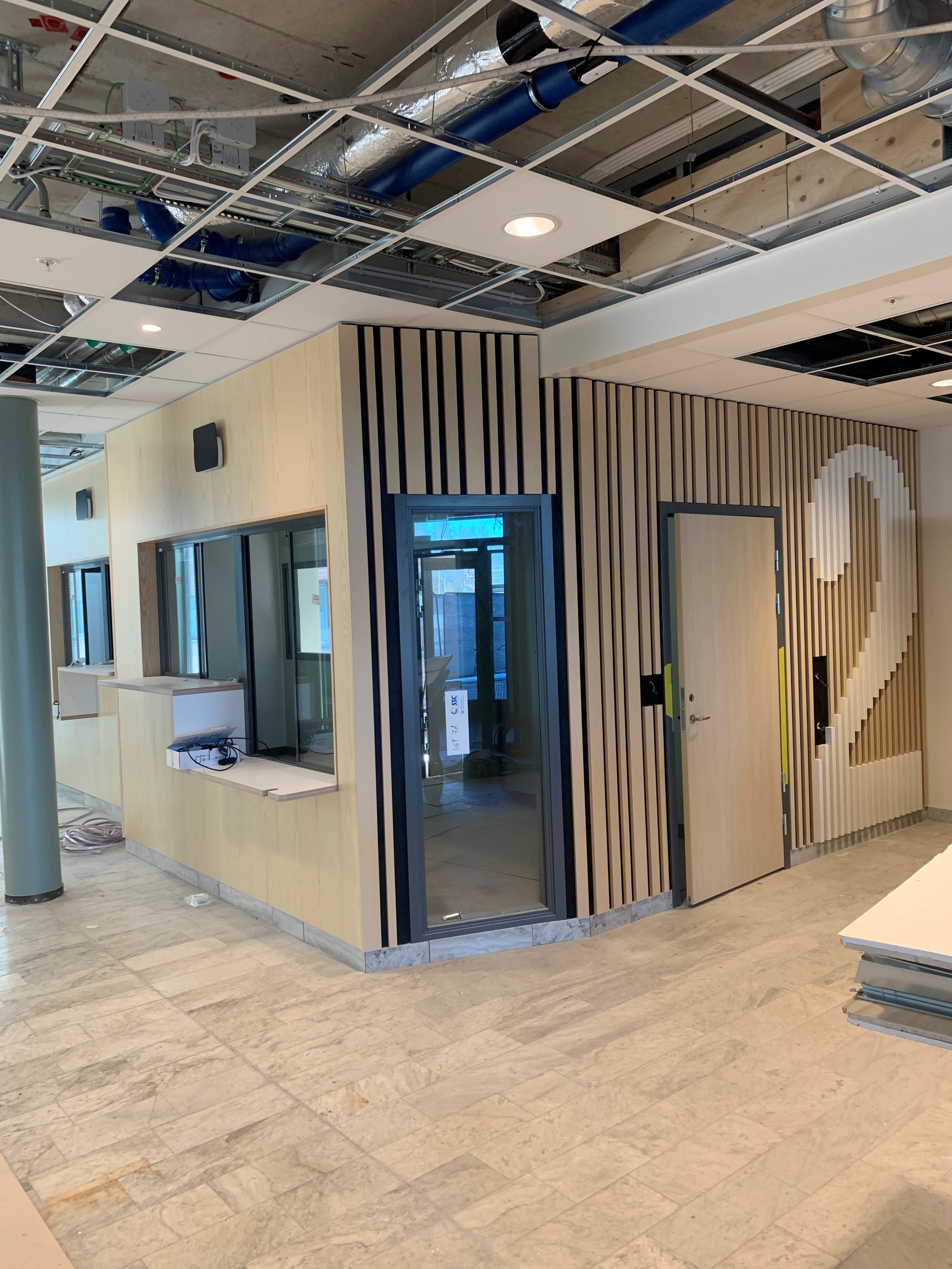 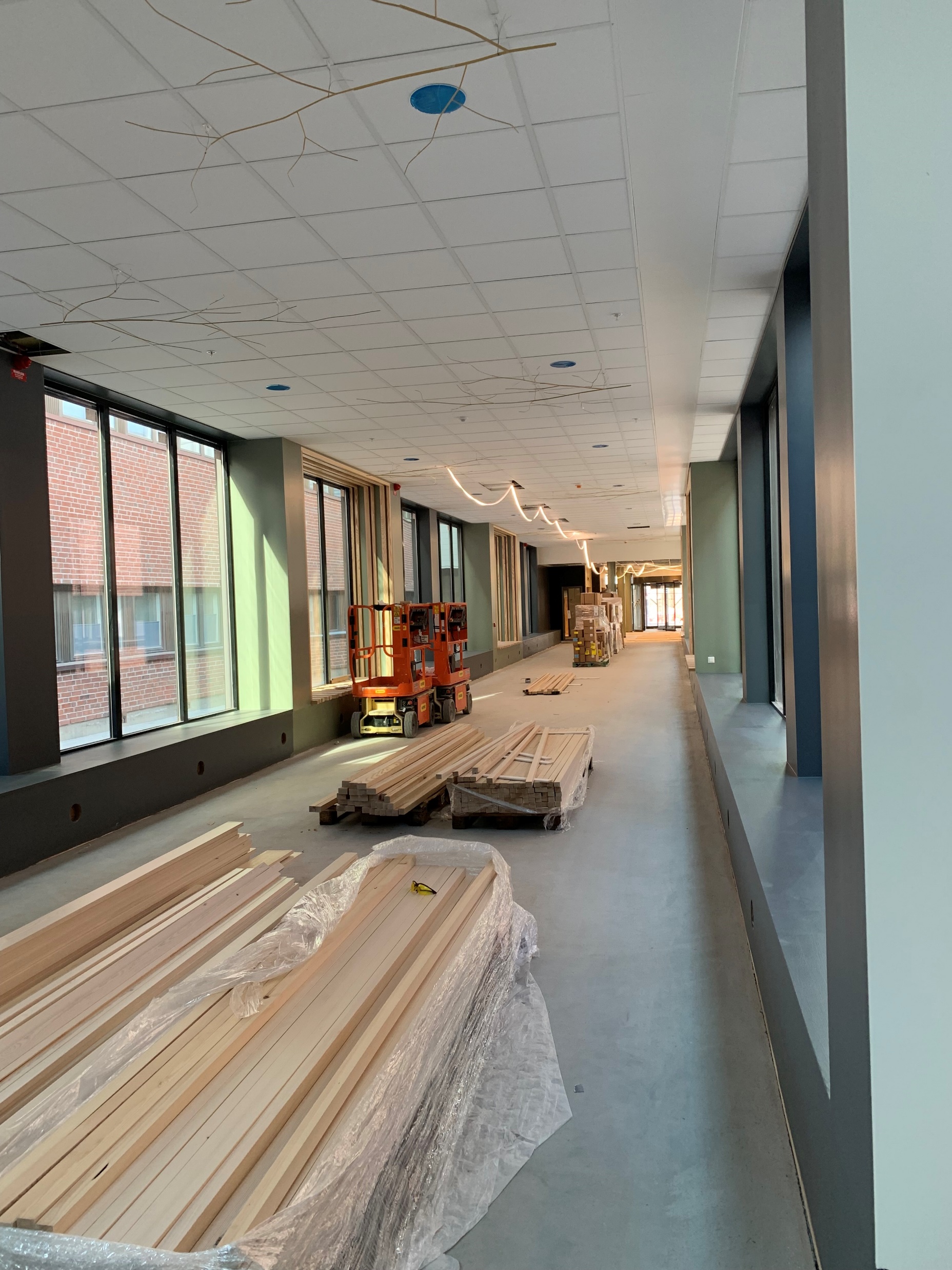 Hus 04, Plan 2, Bassängrum
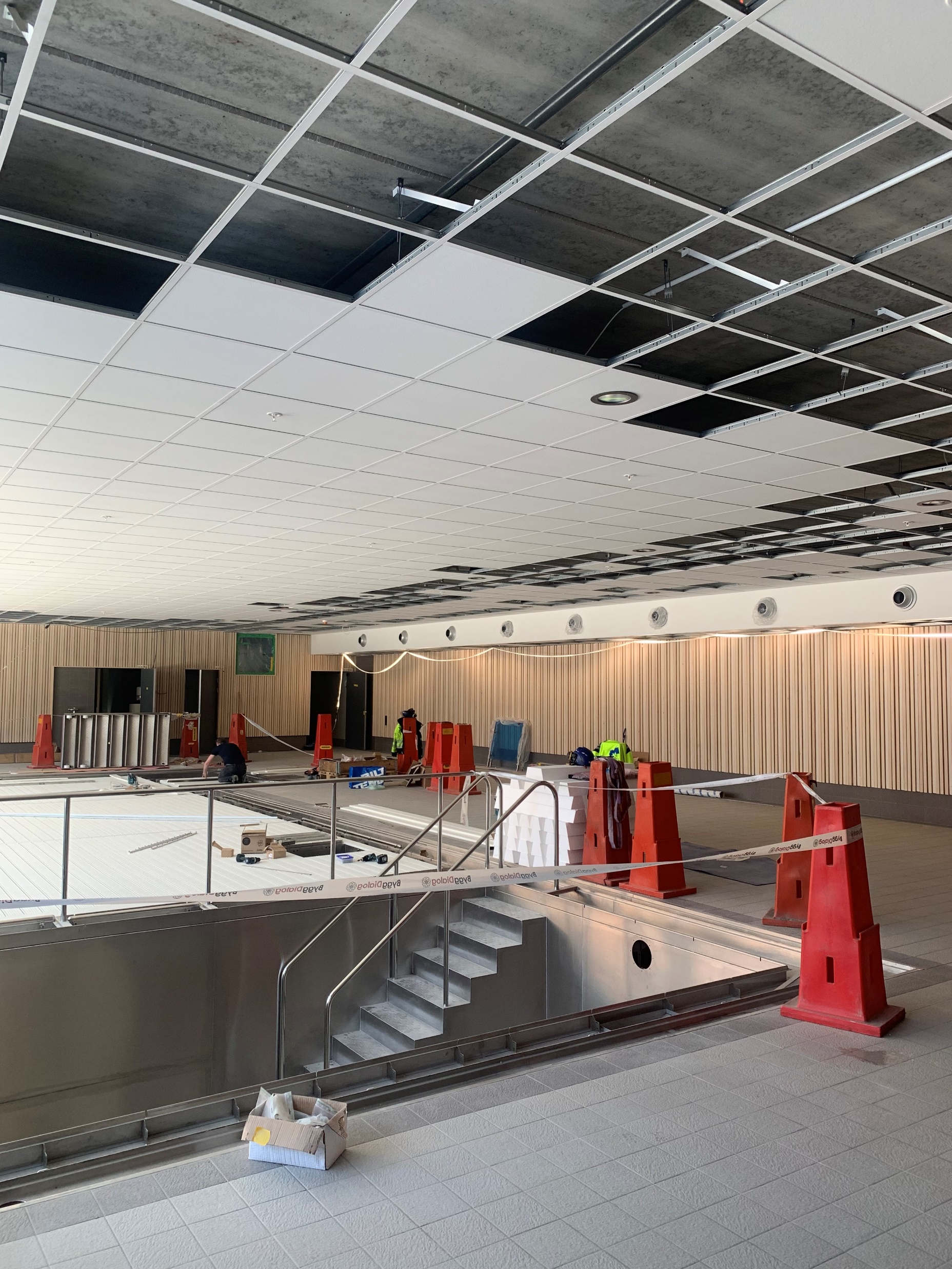 Hus 04, Fasad
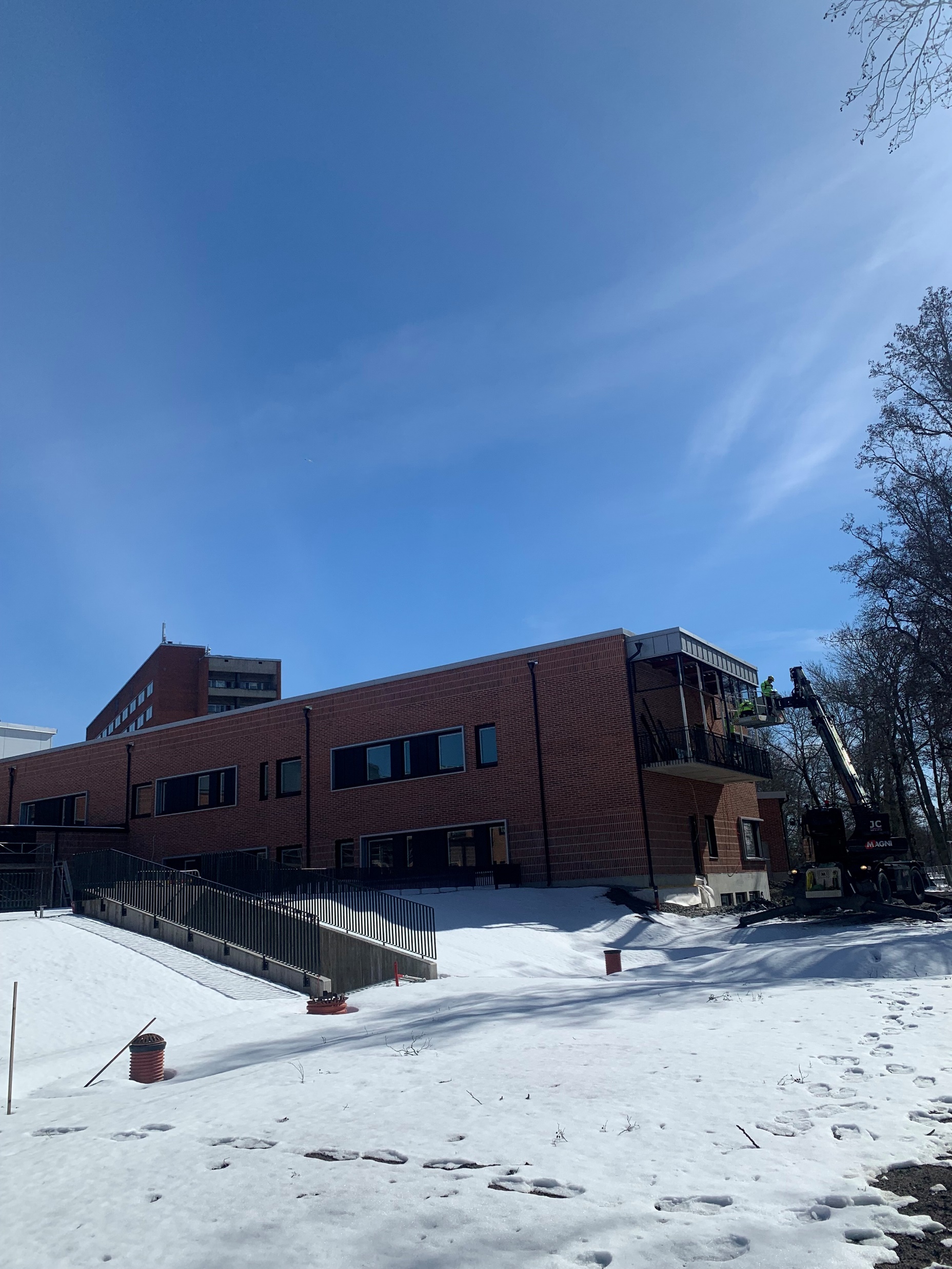